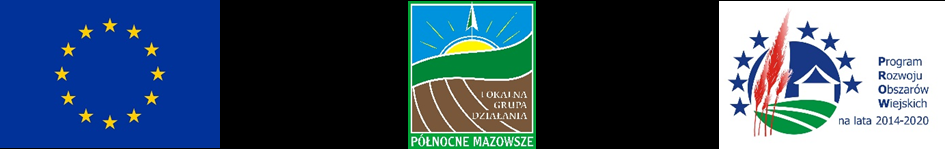 STOWARZYSZENIE LOKALNA GRUPA DZIAŁANIA 
„ PÓŁNOCNE MAZOWSZE ”
OBSZAR LGD „PÓŁNOCNE MAZOWSZE”
Obszar obejmuje 17 gmin z terenu czterech powiatów: przasnyskiego (Krzynowłoga Mała, Czernice Borowe, Krasne, gmina wiejska               i miejska Przasnysz), ciechanowskiego (Grudusk, Regimin, Opinogóra Górna, Gołymin – Ośrodek, Sońsk, Ojrzeń, gmina wiejska Ciechanów), mławskiego (Dzierzgowo, Stupsk, Szydłowo, Wieczfnia Kościelna), makowskiego (Karniewo).
Cele główne LSR LGD ”PÓŁNOCNE MAZOWSZE”
1. Wzrost kapitału ludzkiego i społecznego na obszarze LGD

2. Rozwój przedsiębiorczości i kapitału gospodarczego obszaru 

3. Wykorzystanie kapitału przyrodniczego             i kulturowego obszaru LGD do rozwoju turystyki
Harmonogram planowanych naborów wniosków o udzielenie wsparcia na wdrażanie operacjiw ramach strategii rozwoju lokalnego kierowanego przez społeczność dotyczące przedsiębiorczości
ŁĄCZNA KWOTA W BUDŻECIE LSR NA TWORZENIE I ROZWÓJ PRZEDSIĘBIORSTW: 5 980 000,00 zł
SZCZEGÓŁOWE KRYTRERIA WYBORU PROJEKTÓW
DZIĘKUJĘ ZA UWAGĘ
Kontakt: Biuro LGD 
Zielona 24, 06-408 Krasne
Tel. 23 671 12 02e-mail: biuro@polnocnemazowsze.pl
Strona www.polnocnemazowsze.pl
szkolenia e-learningowe www.epik24.pl